PROJEKT: ČITAMO BAJKE JER VOLIMO BAJKE!
ČITAMO BAJKE JER VOLIMO BAJKE!
ČITAMO BAJKE JER VOLIMO BAJKE!
ČITAMO BAJKE JER VOLIMO BAJKE!
ČITAMO BAJKE JER VOLIMO BAJKE!
ČITAMO BAJKE JER VOLIMO BAJKE!
ČITAMO BAJKE JER VOLIMO BAJKE!
ČITAMO BAJKE JER VOLIMO BAJKE!
ČITAMO BAJKE JER VOLIMO BAJKE!
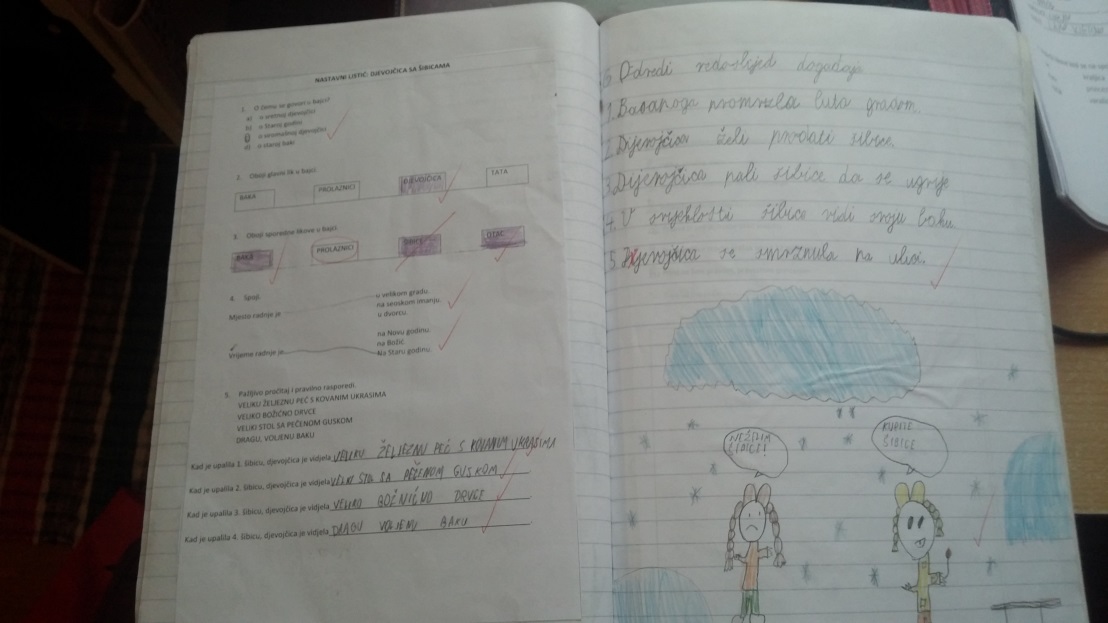 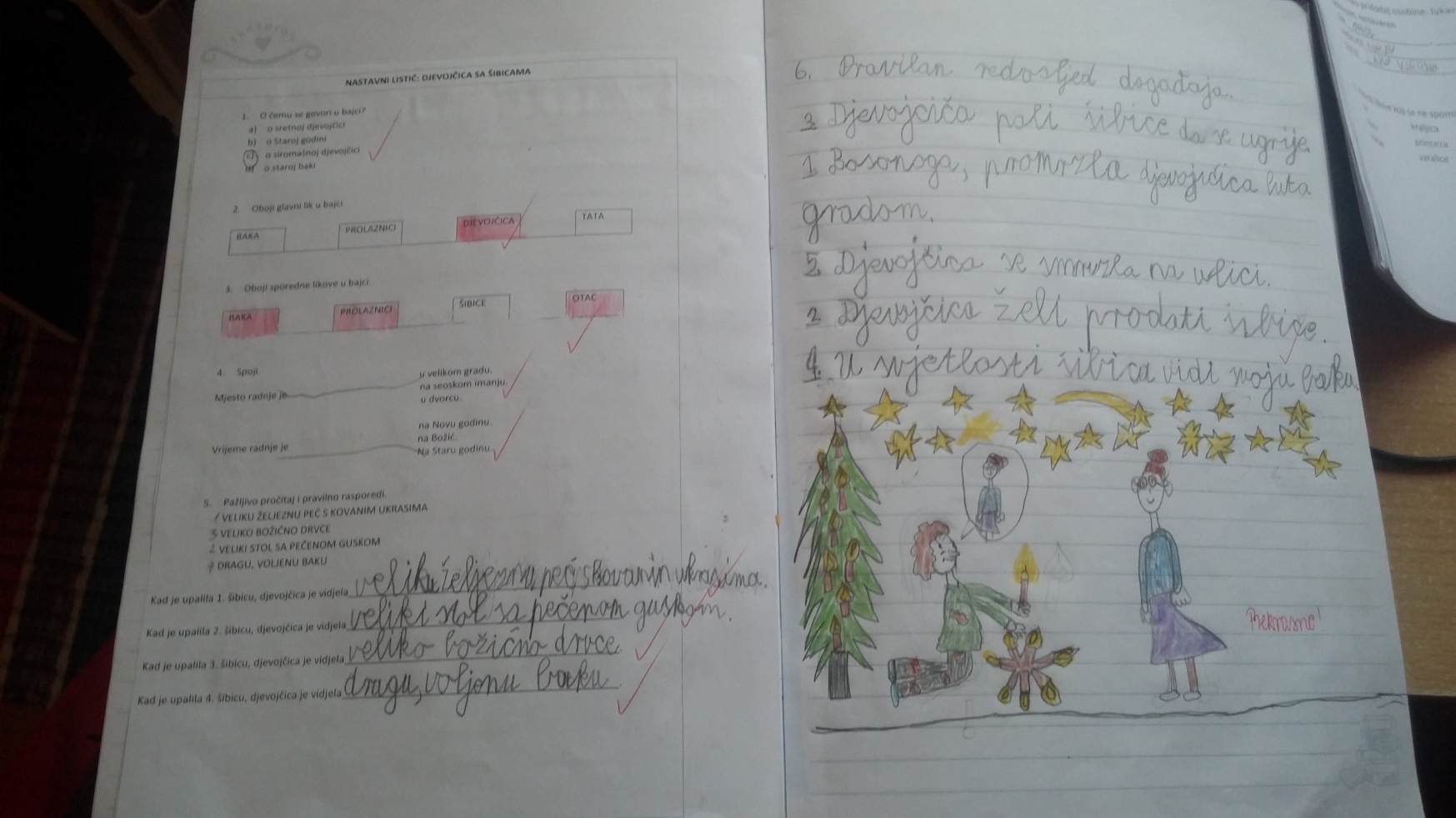 ČITAMO BAJKE JER VOLIMO BAJKE!
ČITAMO BAJKE JER VOLIMO BAJKE!-ZAVRŠNICA
Kviz o poznavanju Grimmovih i Andersenovih bajki-natjecanje između učenika 2.a i 2.b razreda i njihovih tata
ČITAMO BAJKE JER VOLIMO BAJKE!
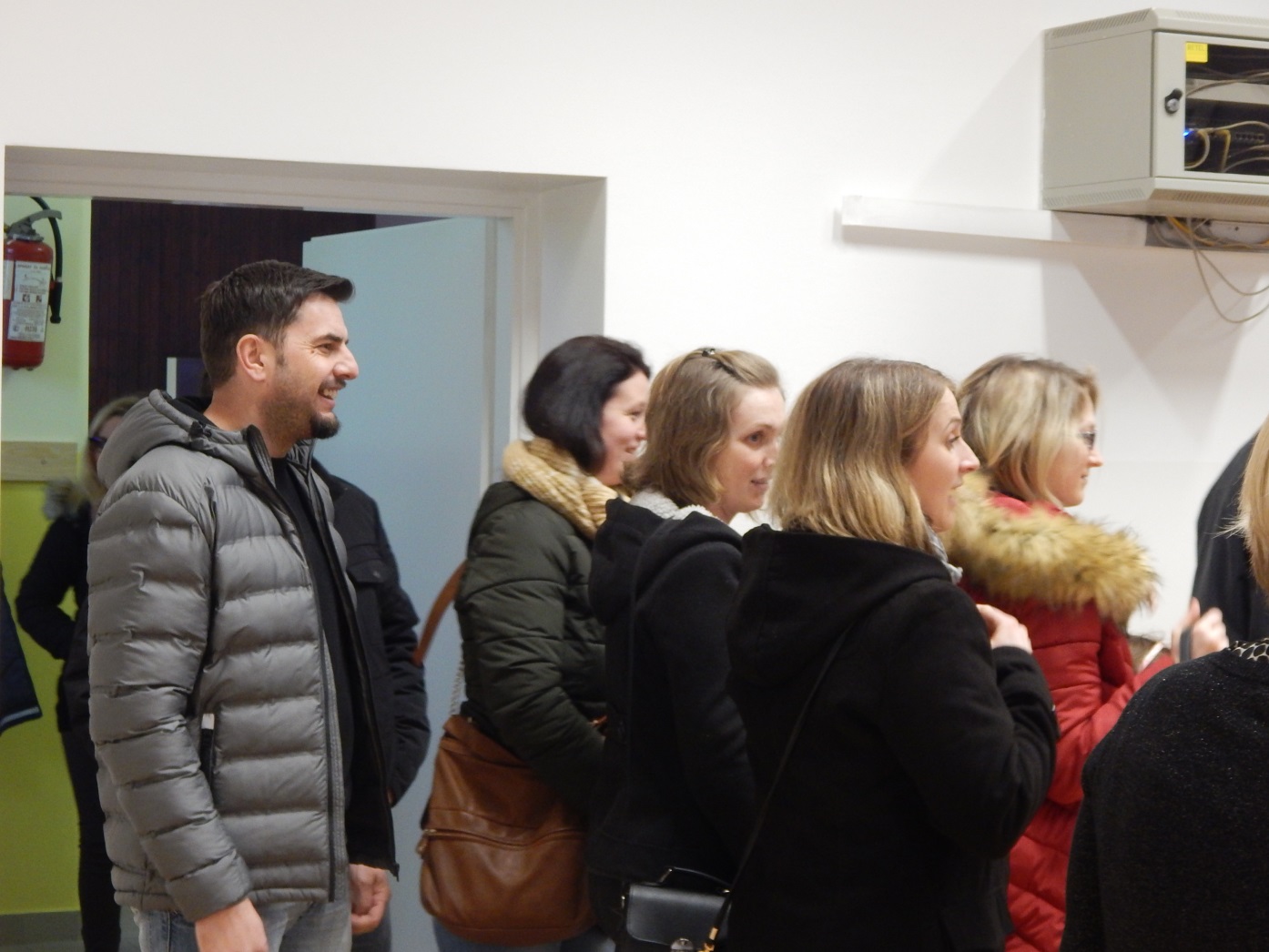 ČITAMO BAJKE JER VOLIMO BAJKE!
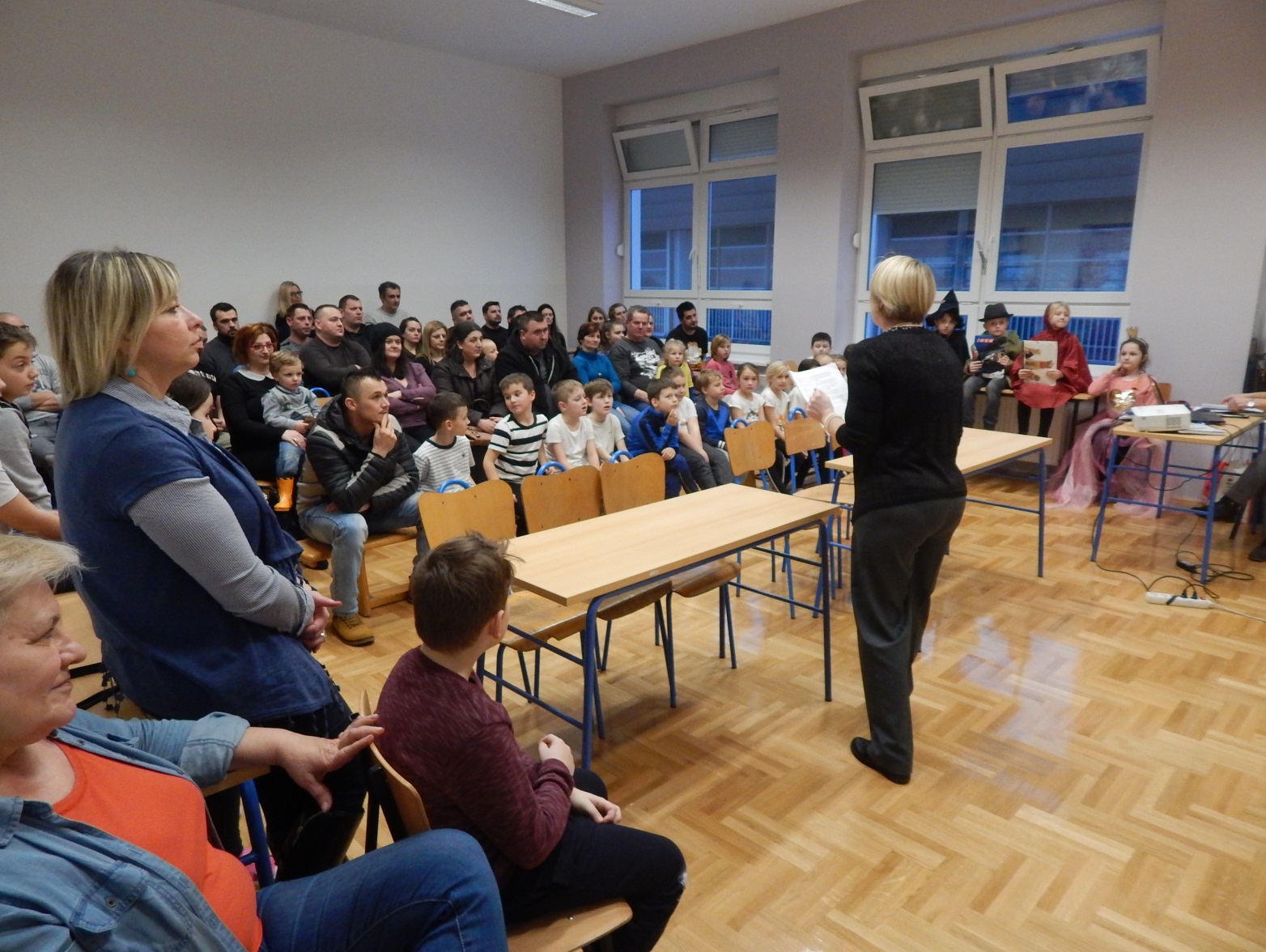 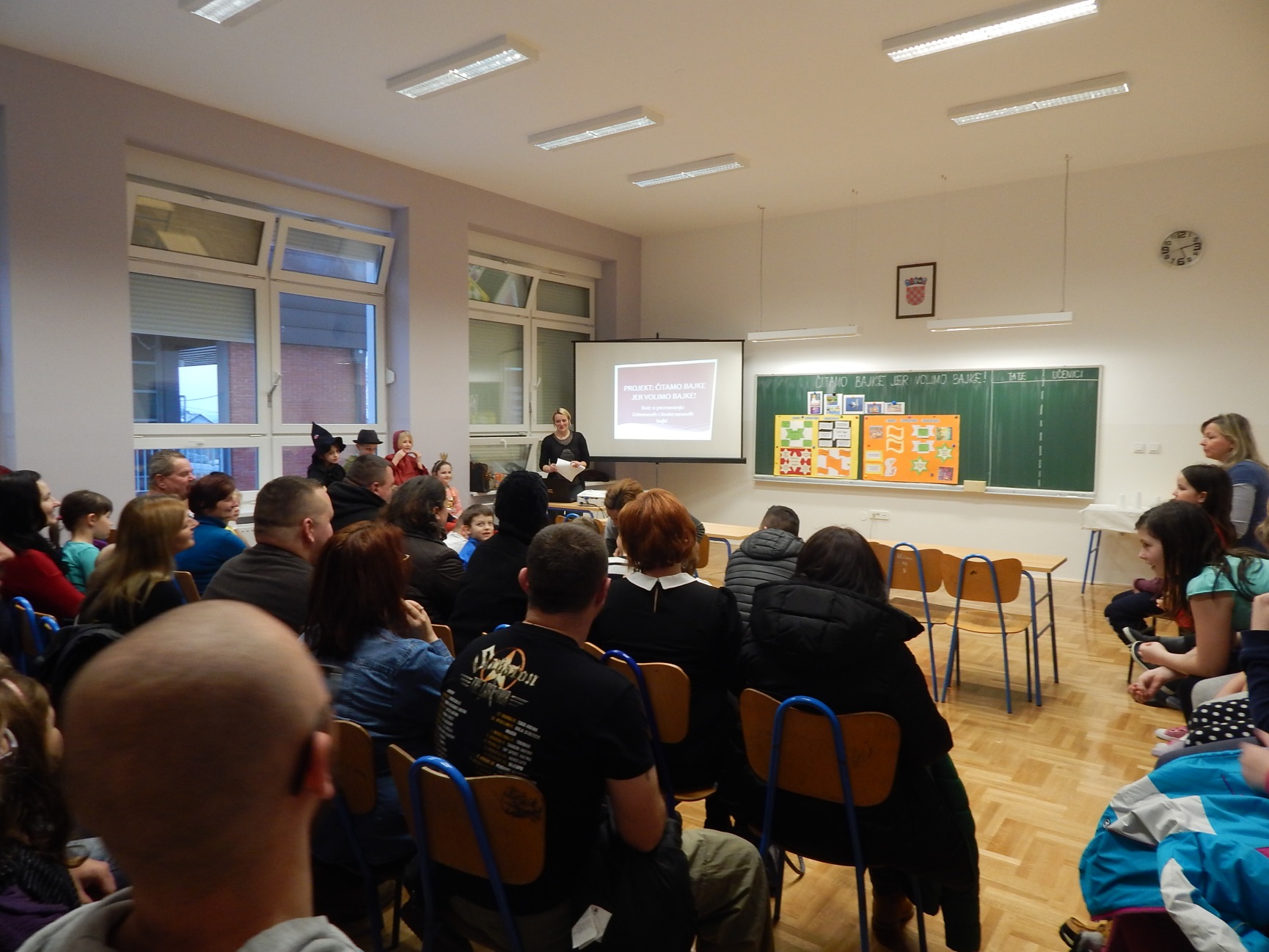 ČITAMO BAJKE JER VOLIMO BAJKE!
ČITAMO BAJKE JER VOLIMO BAJKE!
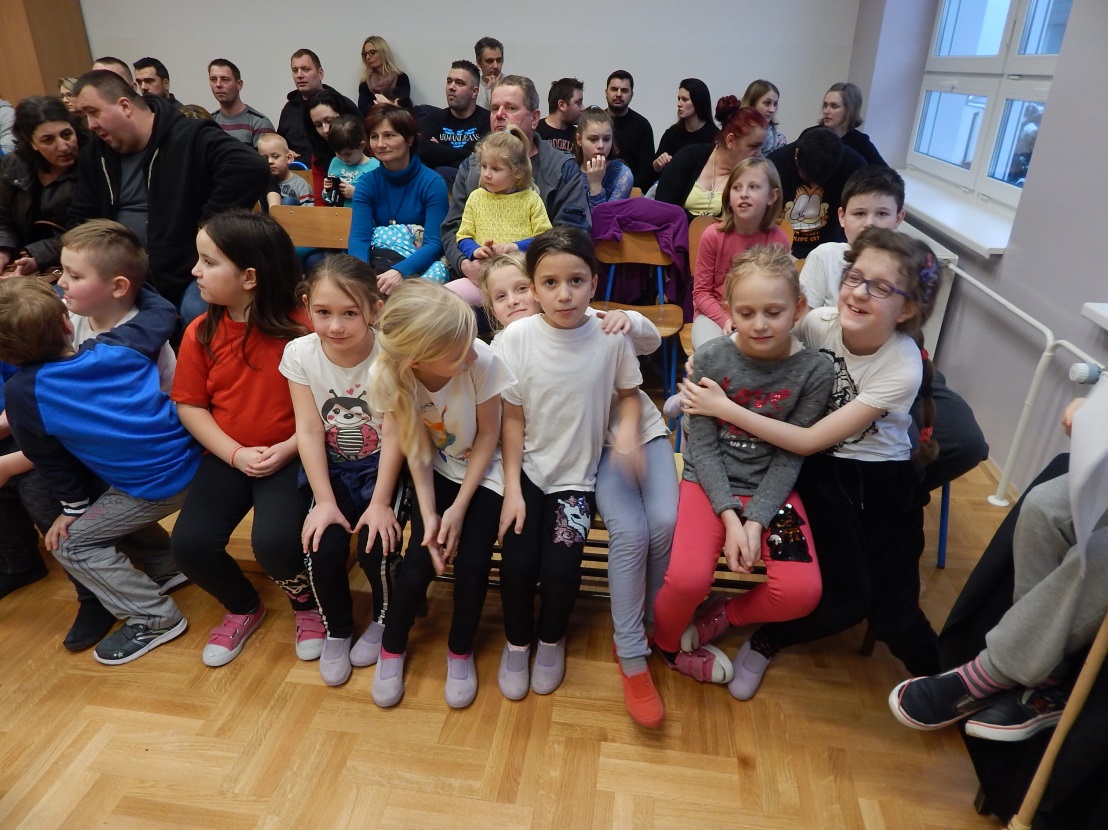 ČITAMO BAJKE JER VOLIMO BAJKE!
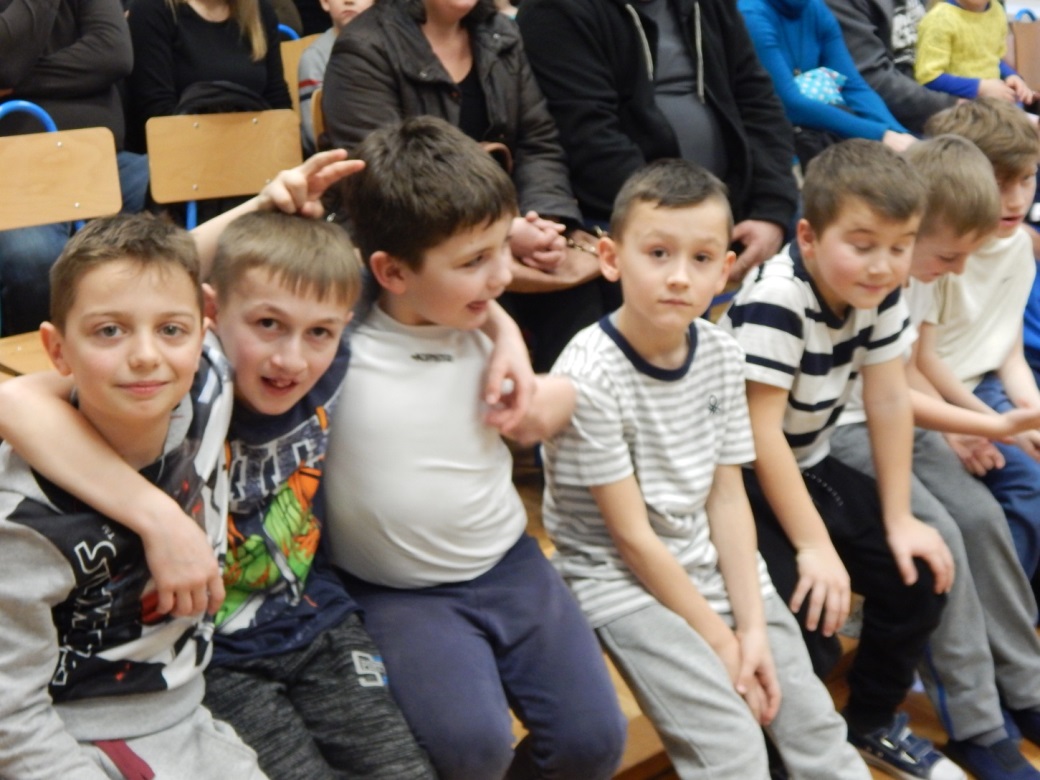 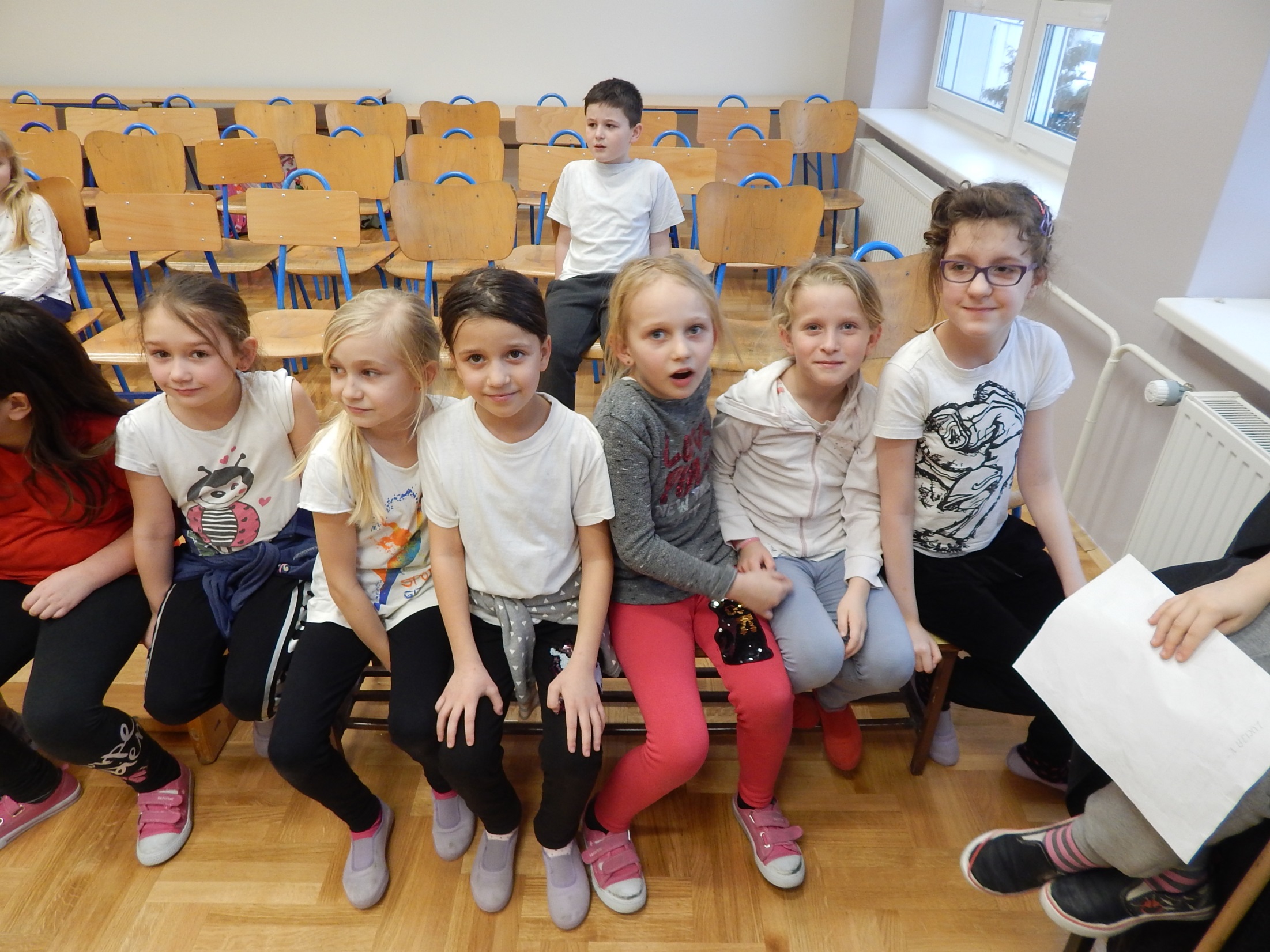 ČITAMO BAJKE JER VOLIMO BAJKE!
ČITAMO BAJKE JER VOLIMO BAJKE!
1.vrsta zadataka: ASOCIJACIJE: na temelju pojma, pogoditi koja je to bajka, i na temelju slike, pogoditi bajku
ČITAMO BAJKE JER VOLIMO BAJKE!
IGRA MILIJUNAŠ
2. VRSTA ZADATAKA: IGRA
MILIJUNAŠ-ABC PITALICE: ponuditi abc odgovore na zadano pitanje; skupina odlučuje koji je odgovor točan, odgovara predstavnik skupine
IGRA MILIJUNAŠ
ISPOD KOLIKO MADRACA JE BILO ZRNO GRAŠKA?
a) ispod jednog
b) ispod dvanaest
c) ispod sto
ODGOVORI NA PITANJA
3. vrsta zadataka: ODGOVORI NA PITANJA: točno usmeno odgovoriti na pitanja
ODGOVORI NA PITANJATRNORUŽICA
Kako je kralj pokušao spriječiti da se Trnoružica ubode?
Što je naraslo oko dvorca?
Kako je princ probudio Trnoružicu?
PREPOZNAVANJE BAJKE IZ PROČITANOG ULOMKA
4. vrsta zadataka: PREPOZNAVANJE BAJKE IZ PROČITANOG ULOMKA: učenici obučeni u likove čitaju ulomke iz bajki prema kojima treba pogoditi naslov bajke i autora
PREPOZNAVANJE BAJKE IZ PROČITANOG ULOMKA
LOGIČKO ZAKLJUČIVANJE I POVEZIVANJE
5. vrsta zadataka: LOGIČKO ZAKLJUČIVANJE I POVEZIVANJE: postavljaju se različiti zadaci u kojima se vidi povezanost i korelacija s drugim predmetima, čitanjem i bajkama
LOGIČKO ZAKLJUČIVANJE I POVEZIVANJE
LOGIČKO ZAKLJUČIVANJE I POVEZIVANJE
Crvenkapica je nosila baki kolače i vino. Kolači su koštali 59, a vino 24 kune. Vaš je zadatak na duži način izračunati koliko je mamu koštao poklon za baku?
LOGIČKO ZAKLJUČIVANJE I POVEZIVANJE
Svaka skupina dobit će 7 riječi iz bajke. Zadatak je u 1 minuti pravilno rastaviti na slogove što veći broj riječi.
LOGIČKO ZAKLJUČIVANJE I POVEZIVANJE
LOGIČKO ZAKLJUČIVANJE I POVEZIVANJE
Svaka skupina dobit će kratak ulomak iz neke bajke. Zadatak je ispisati sve imenice iz tog ulomka.
LOGIČKO ZAKLJUČIVANJE I POVEZIVANJE
Radnja u Ružnom pačetu započinje u kasno ljeto. U koje godišnje doba završava radnja, ako znamo da prođu sva godišnja doba?
U PROLJEĆE.
U bajci Ivica i Marica, Ivica i Marica žive sa ocem i maćehom. Kako se naziva takva obitelj?
UŽA OBITELJ.
LOGIČKO ZAKLJUČIVANJE I POVEZIVANJE
U bajci Ružno pače, labudovi su se selili na jug u jesen. Otpjevaj pjesmu koju si učio u 2.razredu, a koja govori o jeseni.
LOGIČKO ZAKLJUČIVANJE I POVEZIVANJE
U bajci, Ivica i Marica, glavni su likovi brat i sestrica. Otpjevajte dječju pjesmicu koja u sebi ima riječ Bratec.
LOGIČKO ZAKLJUČIVANJE I POVEZIVANJE
Nacrtaj na ploči pače.
Nacrtaj na ploči kozlića.
ČITAMO BAJKE JER VOLIMO BAJKE!